Local Housing Strategy 2023-2028
Rebecca Pringle – Housing Strategy Team Manager 
rpringle@eastlothian.gov.uk
What is the ultimate aim of the LHS?
Demographics
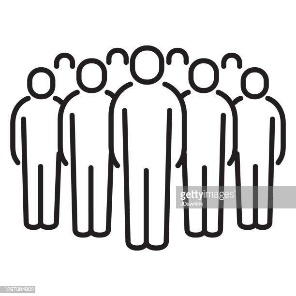 Climate change
Socio-economic status
Housing System
Housing market
The economy
Geographical movement
Health
Cost of materials
Labour market
[Speaker Notes: LHS identifies the challenges and opportunities within the County and sets out the strategic priorities for investment in housing and housing related services over a 5 year period.  It covers all tenures of housing, and includes homelessness, regeneration, energy efficiency, housing supply, affordable housing and particular needs housing.  It is underpinned by a number of key research documents. 
A strategic document which sets out the challenges and opportunities for housing and housing related services across tenures, over a 5 years period. 
It informs investment and puts forward a range of actions to be achieved by a range of council services and RSLs. 
Aligns with Scottish Government policy i.e. Housing to 2040 but also local policies i.e. poverty plan, equality plan etc. 
Communities & town centres; affordable housing; house conditions; energy efficiency & climate change; homelessness; specialist housing; housing supply]
The HNDA Toolkit
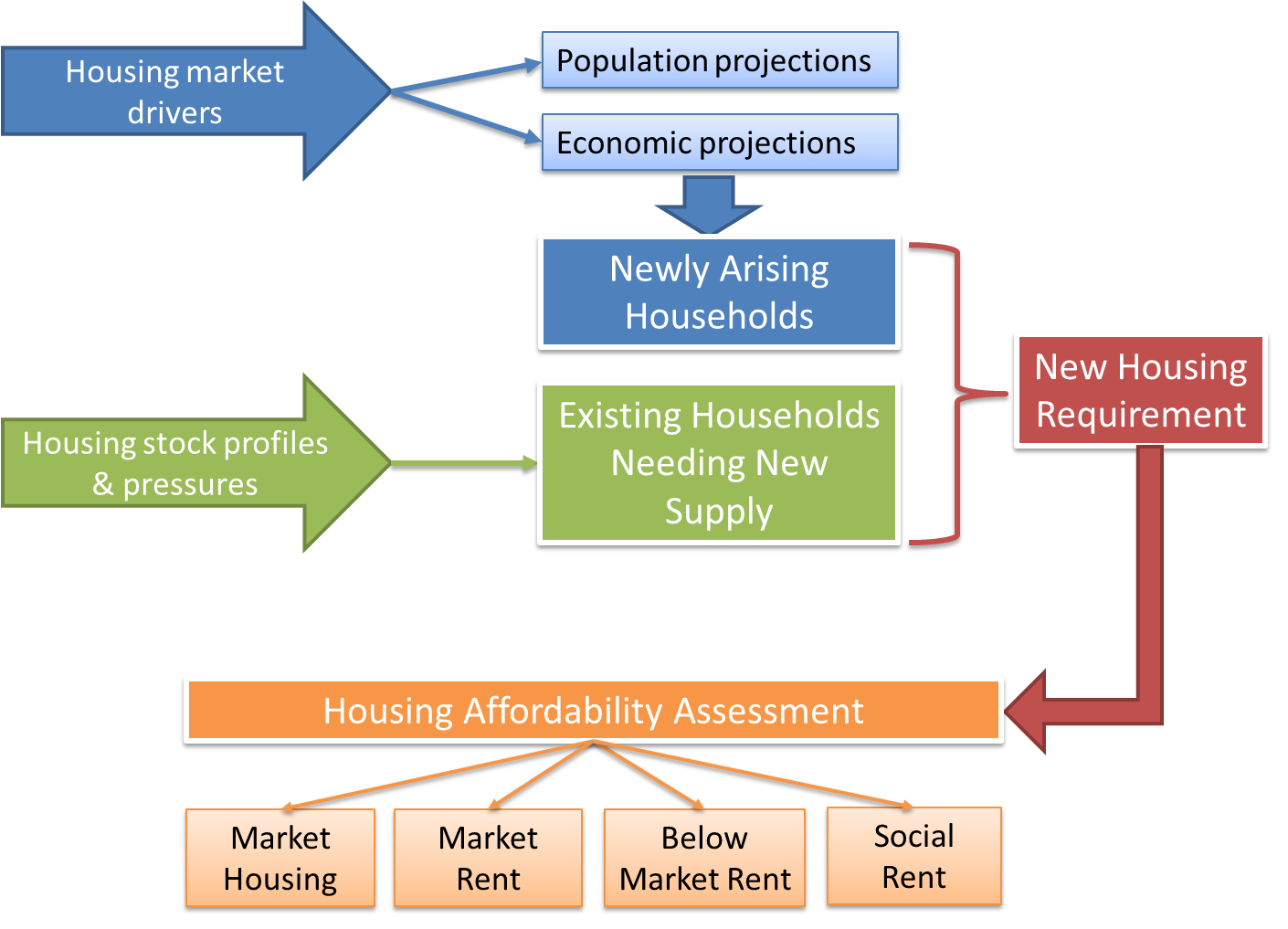 Newly Arising Households
Created by the Scottish Government
Contains data for all local authorities in Scotland, can report on a local authority and HMA level. 
Default figures from NRS on population and household projections. 
Key inputs into the toolkit are: 
Housing projections
Existing need
Income profile: growth and distribution
Prices and affordability
Split need by tenure
New Housing Need
HNDA 3 Output – East Lothian
We are awaiting feedback from the Scottish Government on HNDA3 – due this week. 

HNDA3 gives us estimates and scenarios with which we can base our Housing Supply Target on.

A Housing Supply Target is the number of affordable homes which can be delivered over the next 5 years. This has to take into consideration all the legislative constraints, the East Lothian land context, and the cost of new builds. 

We will work with our SES partner to develop a methodology to develop HST, which will then be presented in the LHS.
JSNA – Specialist Provision
Identify the need and demand for a specific type of housing 
Identify need and demand for housing support service
Commitment to number of properties per year 
Recommendations to changes in housing policy, processes and joint-working. 
Recommendations for training, awareness and participation. 
Recommendations if approved become LHS actions, reported on yearly to Cabinet and Scottish Government.
2023
2022
Revise &Final LHS to cabinet & Scottish Government
Compile Evidence & Present Evidence
Community Housing & Homelessness Workshops
Draft LHS to cabinet
JANUARY - FEBRUARY
APRIL
APRIL - JUNE
JUNE-AUGUST
OCTOBER
MARCH
MAY
SEPTEMBER- DECEMBER
JULY - SEPTEMBER
Equalities Workshops
Write Up & Approval
Approved LHS
Public Consultation
Area Partnerships, Community Councils, Community groups and lived experience.
V
ONLINE SURVEYS
VCEL CONFERENCE
TARGET WORKSHOPS
WALKING CONSULTATIONS